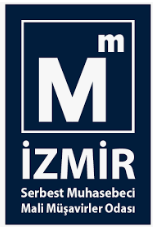 PKF İZMİR
Sun Bağımsız Denetim YMM A.Ş.
İzmir Serbest Muhasebeci Mali Müşavirler Odası
ENFLASYON DÜZELTMESİ
23 ARALIK 2023
2
ENFLASYON DÜZELTMESİ NEDİR?
VUK’ta yer alan bir değerleme ölçüsüdür. 
VUK Mükerrer 298/A maddede düzenlenmiştir.
VUK Geçici 33. madde(31.12.2023 tarihli düzeltme)
Enflasyon düzeltmesiyle ilgili GİB tarafından tebliğ taslağı 18.10.2023 tarihinde yayınlanmış ve sonra da güncellenmiştir.
338 Sıra No’lu VUK Genel Tebliğ(2004 ve takip edilen yıllarda uygulama)
8,9,11,17 Nolu VUK Sirkülerleri
İlk defa uygulandığı 2003 mali tabloların düzeltilmesiyle ilgili VUK Geçici 25.  madde mevcuttur.
ENFLASYON DÜZELTMESİ NEDİR?
VUK 298/A maddesinde

Enflasyon düzeltmesi; parasal olmayan kıymetlerin enflasyon düzeltmesinde dikkate alınacak tutarlarının düzeltme katsayısı ile çarpılması suretiyle, malî tablonun ait olduğu tarihteki satın alma gücü cinsinden hesaplanması, 

olarak tanımlanmaktadır.
4
ENFLASYON DÜZELTMESİ
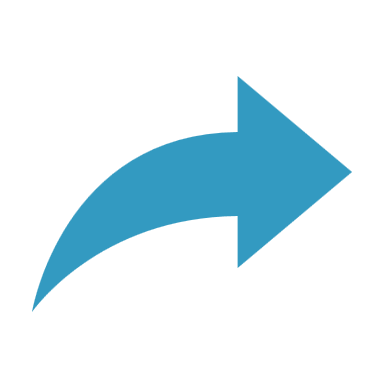 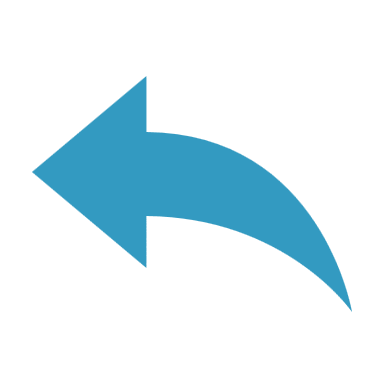 01.01.2024 ve Takip Eden Yıllar
31.12.2023
2023 matrahını etkilemez
Şartlar devam ettiği müddetçe yapılan düzeltmeler matrahı etkiler
Geçici vergi dahil
5
2021 yılının son çeyreğinde şartlar oluşmuştu.
Şartların oluştuğu 2021 döneminde uygulanmayacağı 31.12.2023 tarihinde şartlar oluşmasa dahi uygulanacağı yönünde VUK Geçici 33. madde mevcuttur.

Özel hesap dönemine tabi mükellefler 31.12.2023 tarihli bilançoları yerine 2024’te biten bilançolarını VUK Geçici 33. maddeye göre düzelteceklerdir.
6
ENFLASYON DÜZELTMESİ İLK NE ZAMAN UYGULANDI ?
Ülkemizde enflasyon düzeltmesi ilk olarak, 5024 sayılı kanunla 31.12.2003 tarihinde Vergi Usul Kanunu’nun mükerrer 298. maddesinde değişiklik yapılarak ve kanuna geçici 25’inci madde eklenerek yürürlüğe girmiştir.
31.12.2003 yılı tabloları 2004’e baz teşkil etmek üzere düzeltilmiş, 2004 yılında da uygulandıktan sonra bugüne kadar uygulanmamıştır.
7
KİMLER, NE ZAMAN YAPAR?
KİMLER YAPAR
Şartların  oluşması halinde bilanço esasına göre defter tutan GV, KV mükellefleri						
*İşletme hesabına göre defter tutanlar ile serbest meslek erbapları isterlerse atiklerini 
düzeltmeye tabi tutarak amortismanı yeni değerlerden ayırabilir.
*Münhasıran altın, gümüş alım satım imalatıyla uğraşanlar her zaman yapar.
Geçici Vergi Dönemleri Dahil
HEPİMİZ…
[Speaker Notes: sdgsggsg]
8
KİMLER YAPMAZ
Defterlerini yabancı para cinsinden tutanlar
*TL tutmaya başlayanlar 3 yıl enflasyon düzeltmesi uygulamazlar.

Serbest Bölgede faaliyet gösterenler yapacak mı?

Tebliğ taslağında sadece yabancı para cinsinden defter tutanların yapmayacağı belirtilmiştir. 9 Nolu VUK Sirkülerinde 06.02.2004 tarihinden önce faaliyete başlayan serbest bölgedeki mükelleflerin düzeltme yapmayacağı belirtilmiştir.
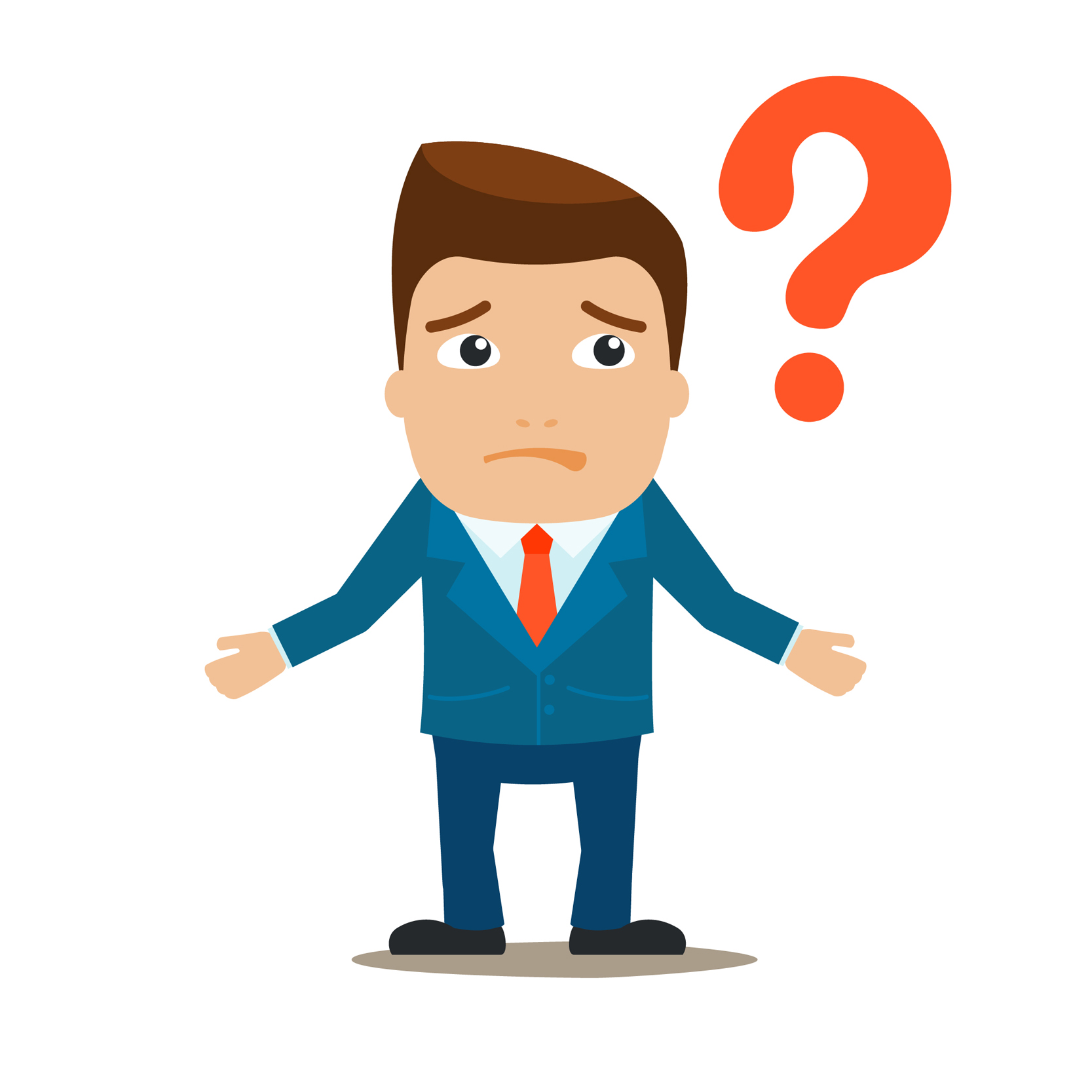 İlave bir açıklama yapılmasında fayda vardır.
9
ŞARTLAR
Vergi Usul Kanunu’nun mükerrer 298. maddesinde

 Yİ-ÜFE artışın; 
Son üç hesap döneminde %100'den 
İçinde bulunulan hesap döneminde % 10'dan fazla olması 


İki şartın gerçekleştiği geçici vergi dönemlerinden itibaren başlar.
Herhangi bir geçici vergide yapılırsa o yılın tamamı düzeltilir.
İki şartın birlikte gerçekleşmemesi halinde sona erer.
10
Erteleme olabilir mi?
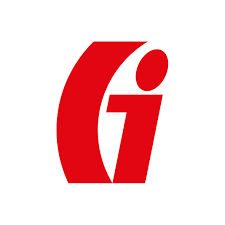 Gelir İdaresi tebliğ taslağını yayınlamıştır.

2021 yılında TÜRMOB’un yazılım ve personel olarak hazır olmadığı yönünde görüşleri vardı, şu an personel ve yazılım olarak hazır olduklarını ifade etmektedir.  

Erteleme için kanuni düzenleme gereklidir.
Bakan bankacılık, finans sektörü düzenleme dışında bırakılabilir demiştir. 

Öyleyse başlıyoruz…
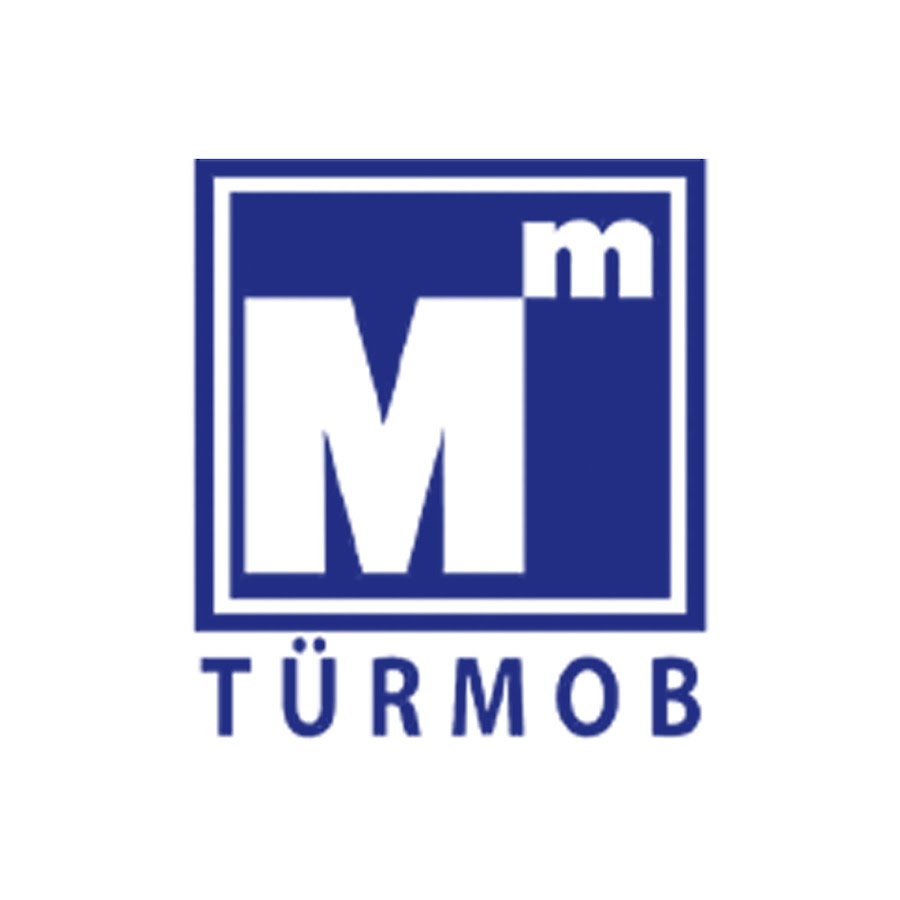 11
NEYİ DÜZELTİYORUZ?
Sadece bilanço
Bilançodaki parasal olmayan kıymetleri
12
PARASAL VE PARASAL OLMAYAN KIYMETLER
Satın alma gücü ile ulusal para değerindeki değişmeler arasındaki ilişki göz önünde bulundurulduğunda, mali tablolarda yer alan kıymetler iki gruba ayrılır:
Parasal Olmayan Kıymetler
Ulusal para değerindeki değişmelere rağmen satın alma güçleri değişmeyen kıymetler.  
 
10 yıl önce 500.000 TL ye satın alınmış olan arsanın değeri bugün 500.000 TL değildir.
Parasal Kıymetler
Ulusal para değerindeki değişmeler karşısında nominal değerleri aynı kalan ancak satın alma güçleri fiyat hareketlerine göre ters yönde değişen kıymetler.

10 yıl önce bankaya veya kasaya konulmuş 500.000 TL’nin değeri bugünde 500.000 TL dir. Ancak satın alma gücü aynı değildir.
13
DÜZELTMEDE ADIM ADIM
14
ADIM 1
HANGİ HESAPLAR ENFLASYON DÜZELTMESİNE TABİ OLACAK?
110 Hisse Senetleri                                                                                         
150-157 Stoklar
159/259 Verilen Avanslar (Parasal Olmayan)
126/226- Verilen Depozito ve Teminatlar (Parasal Olmayan)
170- Yıllara Sari İnş. On. Maliyetleri
180/280- Gelecek Döneme Ait Giderler
24- Mali Duran Varlıklar
25- Maddi Duran Varlıklar
258 Yapılmakta Olan Yatırımlar
26- Maddi Olmayan Duran Varlıklar
27-Özel Tükenmeye Tabi Varlıklar
257-268-Amortismanlar
340/440 Alınan Sipariş Avansları
(Parasal Olmayan)
326/426- Alınan Depozito ve Teminatlar (Parasal Olmayan)
350 Yıllara Sari İnş. On. Hakedişleri
380/480 Gelecek Döneme Ait Gelirler

5- Özkaynaklar
Tebliğ ile belirlenmektedir
ADIM 2
15
16
17
DEVİR VE BİRLEŞMELERDE DÜZELTME TARİHİ
Devir ve birleşme işlemlerinde düzeltmeye esas tarih söz konusu kıymetlerin devir yoluyla ortadan kalkan işletmenin envantere alındığı, birleşmede ise birleşilen kurumun kayıtlarına intikal ettiği tarih düzeltmeye esas tarih olarak dikkate alınacaktır.

Taslak tebliğde 31.12.2023’ten önce devir gelinen kıymetlerin tarihleri belli değil ise bu nevi kıymetler için düzeltmeye esas tarih devir tarihi dikkate alınabileceği belirtilmiştir.
18
TAM VE KISMİ BÖLÜNMEDE DÜZELTME TARİHİ
Tam ve kısmi bölünme sonucu yeni kurulan şirketlerin aktifinde yer alan iktisadi kıymetlerin düzeltmeye esas tarihi olarak devir tarihi değil söz konusu kıymetlerin devir yoluyla ortadan kalkan veya bölünen işletmenin envanterine alındığı tarih alınacaktır.
(Revize taslak tebliğ ile getirilen hüküm)
19
DEĞERLEMEYE TABİ TUTULMUŞ İKTİSADİ KIYMETLERDE DÜZELTME TARİHİ
Geçici 31’inci madde kapsamında yeniden değerleme yapılmış olanlarda yeniden değerleme yapılabilmesi için esas alınan aktife kayıtlı olma şartının arandığı tarihten önceki ayın son gününün,

Geçici 32 ve/veya mükerrer 298 inci maddenin (Ç) fıkrası kapsamında yeniden değerleme yapılmış olanlarda, yeniden değerlemenin ilgili olduğu dönemin son gününün,
 dikkate alınması uygun bulunmuştur.
20
TARİHLERİ BİLİNEMİYORSA ??
Taslak tebliğe göre,

- Yıl olarak biliniyor, ay olarak bilienmiyorsa yılın ilk ayı,
- Yıl olarak da bilinemiyor ise şirketin kuruluş yılı (2004 den önce ise 31.12.2004) alınması gerekir.
21
ADIM 3
DÜZELTMEYE ESAS TUTARLARI BUL
Parasal olmayan kıymetlerin düzeltme işleminde, düzeltmeye esas tarih itibariyle sahip olduğu ve 213 sayılı Vergi Usul Kanununda  yer alan değerleme hükümlerine göre tespit edilen tutarları esas alınır.

VUK’un değerleme hükümlerine göre bulunan bu tutarlardan bir kısım değerlerin düşülmesi gerekir.
22
DÜZELTMEYE ESAS TUTARLARI BULURKEN DÜŞÜLECEK
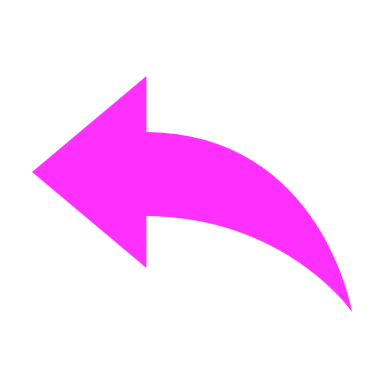 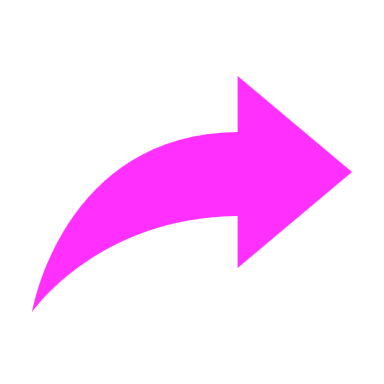 Sermaye Düzeltmesinde Düşülecek Tutarlar
Reel Olmayan Finansman Maliyeti (ROFM)
23
SERMAYE HESABINDA DİKKATE ALINMAYACAK TUTARLAR
VUK 280/A maddesine göre oluşturulan fonlar
Yeniden Değerleme Değer Artış fonları (VUK Geçici 31,32, VUK 298/Ç)
Varlık Barışı kapsamında oluşturulan fonlar (İşletmeye konulan nakit kıymetlerden kaynaklanan tutarlar)
Parasal nitelikli fonlar
Sermaye düzeltmesinde düşülür. (Sıfır olarak dikkate alınır.)

Örnek 500 Sermaye hesabı tutarı 5.000.000 TL olsun. Sermaye hesabını oluşturan unsurlar aşağıdaki gibidir.
24
Reel Olmayan Finansman Maliyeti (ROFM)
ROFM; Her türlü borçlanmada, borç tutarlarına borcun kullanıldığı döneme ait Yİ-ÜFE artış oranının uygulanması suretiyle hesaplanan tutardır.
Aktif varlıkların üzerinde yer alan ROFM kayıtlı değerden düşülecektir.
ROFM iki yöntem ile hesaplanabilmektedir.
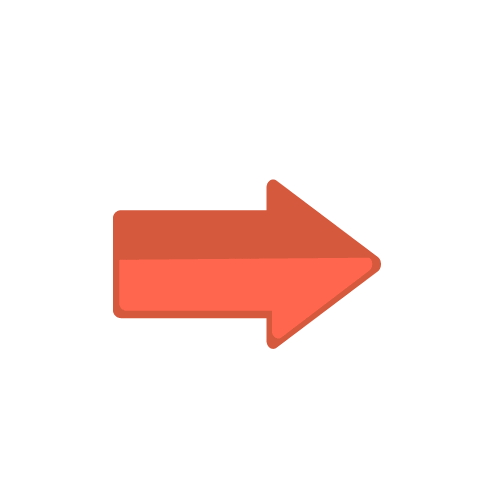 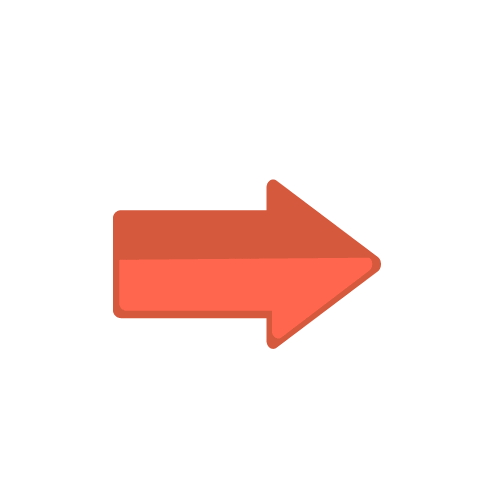 Borç Tutarının Esas Alınması Yöntemi
Toplam Finansman Maliyetinin Esas Alınması Yöntemi
25
GİZLİ FİNANSMAN GİDERİ
Aktifleştirilen vade farkları içinde (belgede gösterilen veya belgede ayrıca gösterilmeyip 3 aydan fazla vadeli işlemlerdeki vade farkları) ROFM hesaplanır.
Merkez Bankası reeskont faiz oranı dikkate alınarak iç iskonto formülü yardımıyla bulunur.
Nominal değer x Faiz Oranı x Gün Sayısı)
Vade farkı kaynaklı finansman gideri
=
(36.000 + (Faiz Oranı x Gün Sayısı))
26
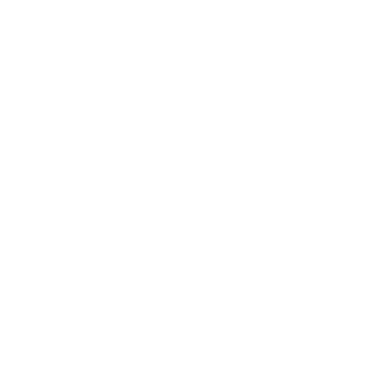 ROFM NASIL HESAPLANIR
Borç Tutarının Esas Alınması Yöntemi
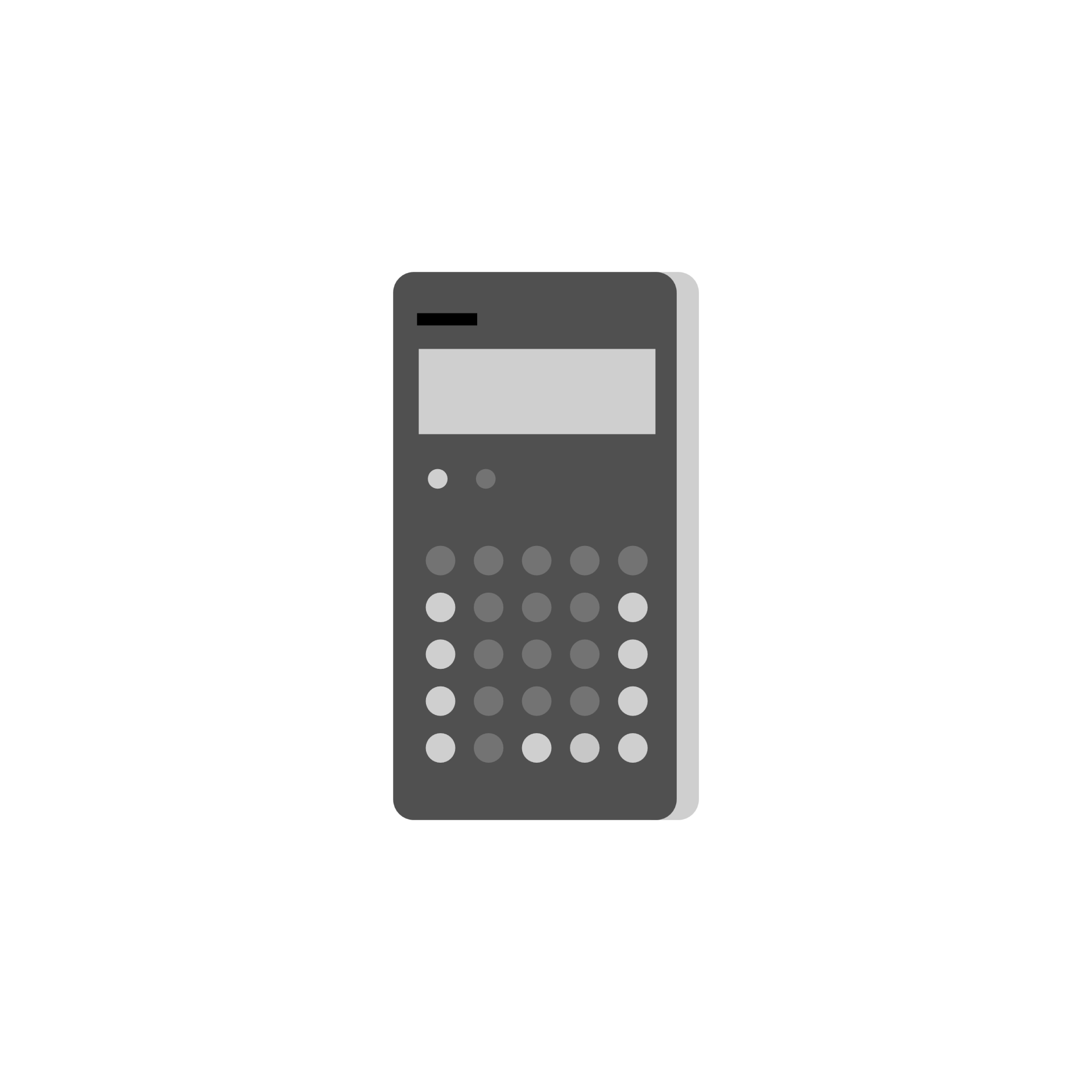 Borcun kapatıldığı aya ait Yİ-ÜFE- Borcun alındığı aya ait Yİ-ÜFE
ROFM =
Borç Tutarı x
Borcun  alındığı aya ait Yİ-ÜFE
Örnek: Ocak ayında %40 faiz ile 100.000 TL borç alınmış, altı ay sonra (%20 faiz) 20.000 TL ana parası ile faizi birlikte ödenmiştir.

Bu dönemde (Ocak- Temmuz) Yİ-ÜFE artışı %15 ise, faizin (100.000 x %15=) 15.000 TL’si ROFM’dir ve değerleme tutarından düşülmesi gerekir.
27
ROFM NASIL HESAPLANIR
Toplam Finansman Maliyetinin Esas Alınması Yöntemi
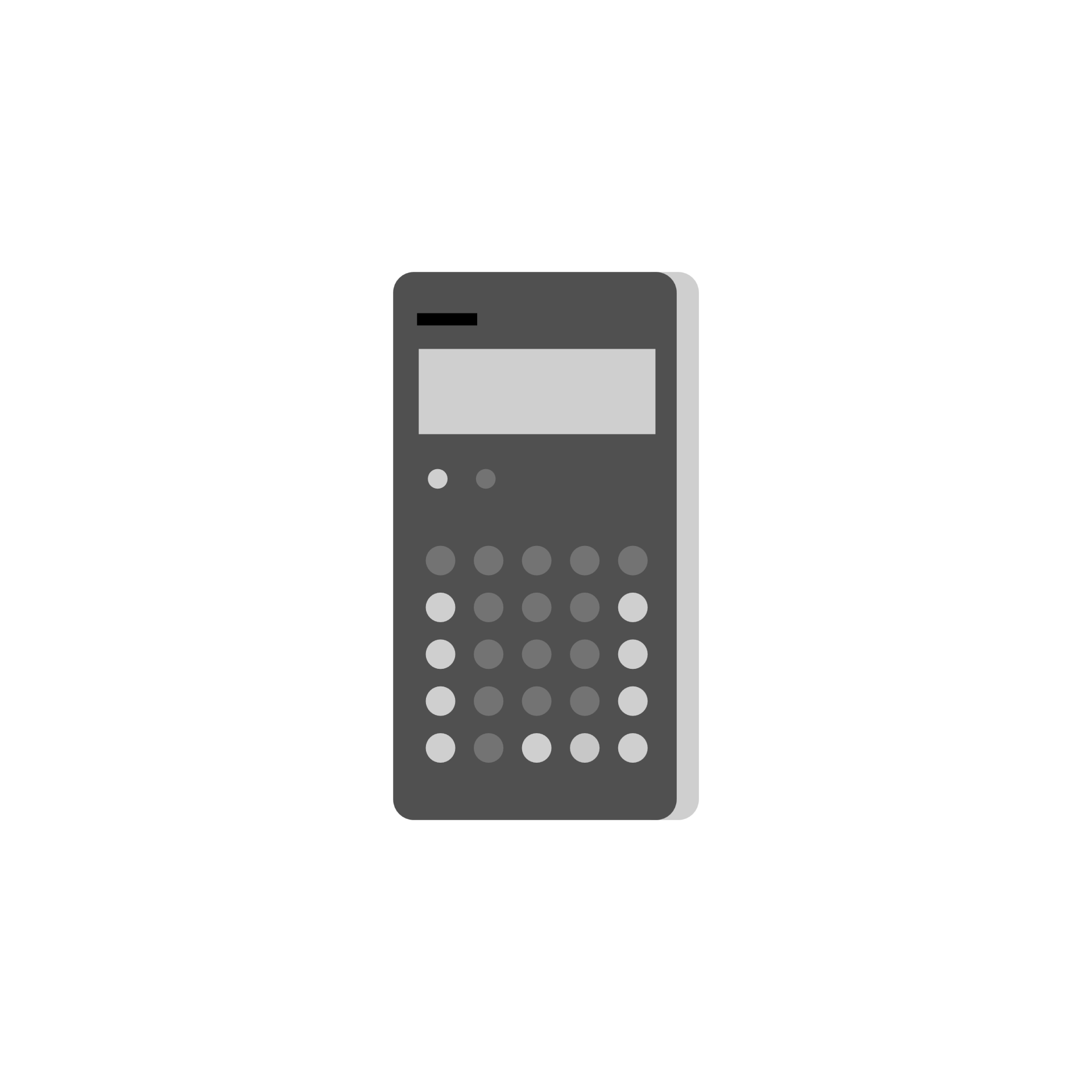 İlgili Hesap Dönemine Ait Yİ-ÜFE Artış Oranı
ROFM =
Toplam Fin. Maliyeti x
İlgili Hesap Dönemine Ait Ortalama Ticari Kredi Faiz Oranı
Bu yöntem seçilirse seçimi yaptıkları hesap dönemi dahil üçüncü hesap döneminin sonuna kadar bu yöntemden dönemezler.
Bu yöntemde 2017 yılından itibaren (2019 hariç) oran 1’den büyük çıkmakta ve tamamı ROFM dikkate alınması gerekmektedir.
ÖRNEK: İlgili dönemde 20.000 TL faiz ödenmiştir. Yİ-ÜFE artışı %20, Ortalama tic. Kredi %15 ise, oran 1 den fazla çıkacak ve tamamı ROFM olarak dikkate alınacaktır. Ort. Tic.kredi % 25 ise (20/25=) %80 çıkacak olup 20.000 TL faizin %80’ini ROFM olarak dikkate alınacaktır.
28
Silinen ROFM ileride matrahtan düşülebilir mi?
GİB tarafından yayınlanan tebliğ taslağında; ‘2023 hesap dönemi sonuna ait bilançoya ait düzeltme ile sınırlı olmak üzere, amortisman süresi bitmemiş olan kıymetlere ilişkin maliyet veya alış bedelinden düşülen ROFM’den amortisman ayrılmamış tutar, 2024 ve sonraki hesap dönemlerinde 5 yılda ve eşit taksitler halinde dönem kazancının tespitinde gider olarak  dikkate alınabilecektir.’  denilmektedir. 

2003’teki düzeltmeyle ilgili VUK Geçici 25. maddede ROFM 5 yılda eşit tutarlarda beyanname üzerinde düşüleceği yazılıydı. 
VUK 298/A ve Geçici 33. maddede böyle bir düzenleme yok.
Kanunilik ilkesi gereği Geçici 25’teki düzenleme kıyas yoluyla uygulanabilir mi?
29
ROFM Hangi Kıymetlerde Olabilir?
Zamana bağlı olmayan finansman giderleri(vergi, harç vb.) reel sayılır ve bunlar iktisadi kıymetin değerinden düşülmez.
Stoklar
Maddi Duran Varlıklar
Mali Duran Varlıklar
Özel Tükenmeye Tabi Varlıklar
Stoklarda toplulaştırılmış yöntemde ROFM hesaplanması ihtiyaridir, 
Yeniden değerlemeye tabi tutulan kıymetlerin düzeltilmesinde ROFM hesaplanmaz. (Taslak Tebliğ)
30
ADIM 4
DÜZELTME KATSAYISI
Önceki bölümlerde hangi tarihlerin dikkate alınabileceği belirtilmiştir.
Mali tabloların ait olduğu aya ait Yİ-ÜFE
Düzeltme Katsayısı
=
Düzeltmeye esas alınacak tarihe ait Yİ-ÜFE
İktisadi kıymeti oluşturan maliyetlerin oluştuğu tarihler dikkate alınarak düzeltilmeli
(Örn; inşa edilen bina için arsanın alış tarihi 258 hesaptaki maliyet kayıtları ayrı ayrı katsayılarla düzeltilmeli)
Yurtdışı iştirakler ile parasal olmayan ve dövize endeksli avans/depozitolar düzeltme katsayısı yerine Merkez Bankası döviz alış kuru ile düzeltilir.
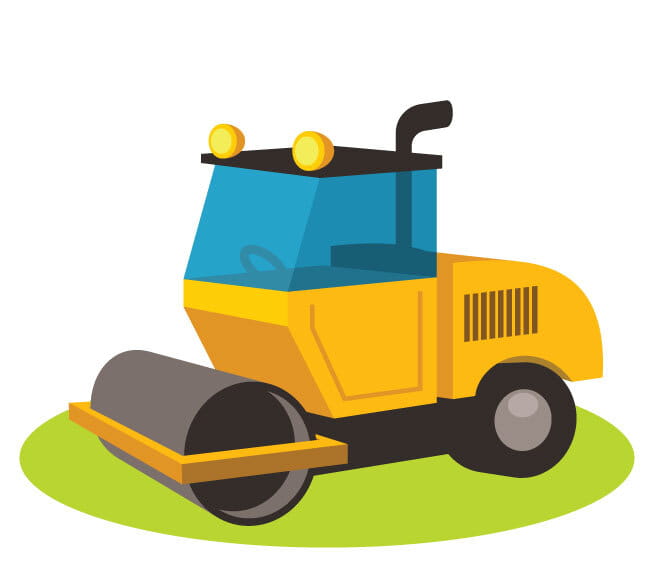 31
ÖZKAYNAKLARDA  SİLİNECEKLER
VUK Geçici 31 ve Geçici 32 oluşturulan fon (522)
VUK 298/Ç oluşturulan fon (522)
Dönem Kar Zararı
Geçmiş Yıl Kar Zararı
698 Enflasyon Düzeltmesi hesabına aktarılarak
31.12.2023 tarihinde yapılacak düzeltmede
570
580
Bakiyeye göre
veya
32
ÖZKAYNAKLARDA  DÜZELTİLECEKLER
Sermaye
Sermaye Düzeltmesi Olumlu ve Olumsuz Farkları
Hisse Senedi İhraç Primleri (Emisyon Primleri)
Yasal Yedekler
Statü Yedekleri
Olağanüstü Yedekler
Sabit Kıymet Yenileme Fonu (VUK 328, 329)
Girişim Sermayesi Fonu (VUK 325/A)
Gayrimenkul ve İştirak Satış Kazancı İstisna Fonu (KVK 5/1-e)
Sat-Kirala-Geri Al Fonu (KVK 5/1-j)
Emtia Stok Affı Fonu
Teknokent / Ar-Ge için ayrılan fonlar
Varlık barışı kapsamında getirilen altın, taşınmaz gibi parasal olmayan kıymetlere ilişkin fonlar
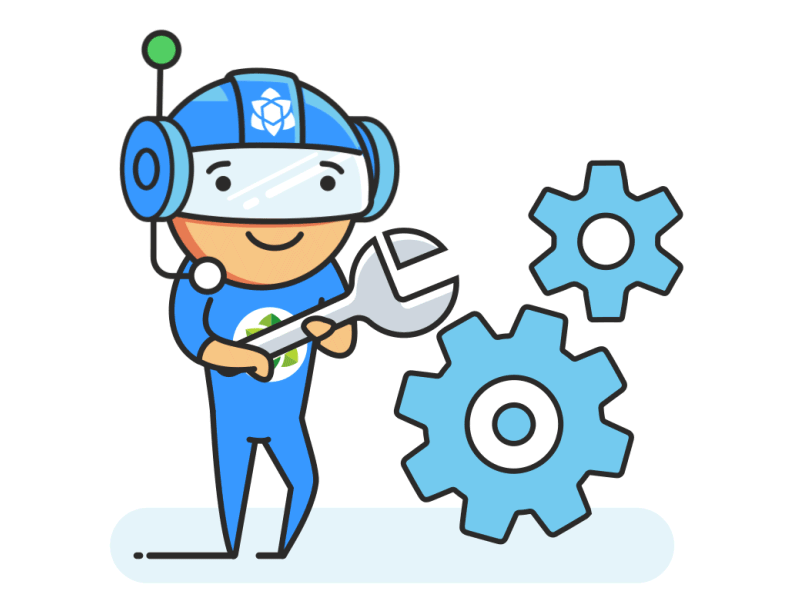 33
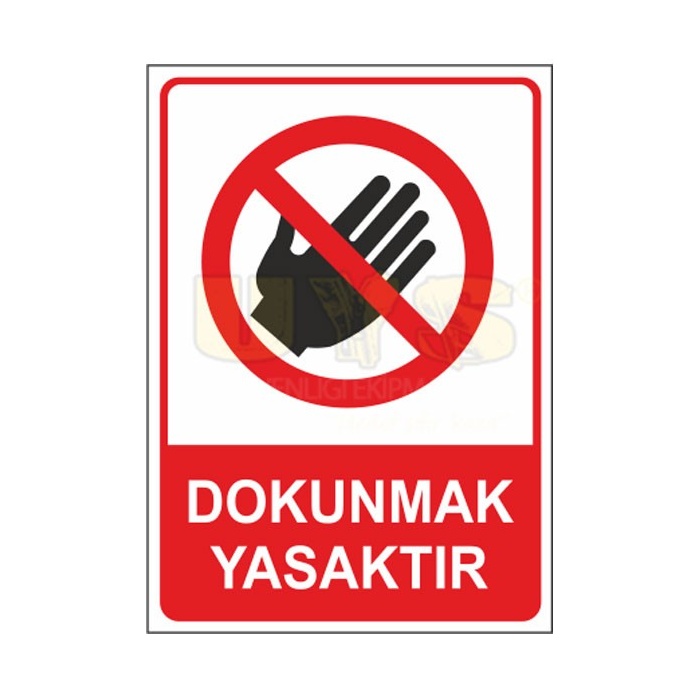 ÖZKAYNAKLARDA  AYNI KALACAKLAR
Bu kıymetler parasal kıymet olarak kabul edilecek olup, düzeltmeye tabi tutulmayacaktır.
Diğer bir ifadeyle bilançoda düzeltilmemiş değerleriyle yer alacaktır.

VUK 280/A kapsamında oluşturulan fon
Gelir olarak dikkate alınmayan ve fonda takip edilen hibeler (GVK Geçici 84. madde, 5746 sayılı kanun 33. madde)
Varlık barışı kapsamında getirilen nakit varlıklar gibi parasal kıymetlere ilişkin fonlar
34
35
Stoklarda Toplulaştırılmış Yöntemler
Stok Devir Hızı
2023
Basit Ortalama Yöntem
STOKLAR
2024
Hareketli Ağırlıklı Ortalama Yöntem
36
Stok Devir Hızı Yöntemi
Sadece 31.12.2023 için kullanılabilir. Mükellefler mümkün olduğunca inebilecekleri her bir ayrım itibariyle farklı toplulaştırılmış yöntemi kullanmakta serbesttirler. (Taslak Tebliğ)
SDH Teknik ve iktisadi icaplara uygun olmaması halinde basit ortalama yöntem seçilmelidir.
37
Stok Devir Hızı Yöntemi
Önce Stok Devir Hızı bulunur. 
365 gün SDH bölünür. 
Bulunan gün stokların kaç gün önceden geldiğini göstermektedir. Geldiği ayın endeksi ile düzeltilir.
01.01.2023 Stok 500
31.12.2023 Stok 700
Satılan Mamul Maliyeti 3000 ise 
SDH= 3000/((500+700)/2) =5
365/5 = 73
Stoklar 73 gün önce (Ekim ayı içerisinde) alındığı kabul edilerek endekslenir.
Stok Devir Hızı
Satılan Malın Maliyeti
=
(DB stok+DS stok)/2
38
Gerçekten Basit
Basit Ortalama Yöntem
Stokların son bir buçuk ay öncesinde alındığı kabul edilir. Bütün stoklar için tek bir düzeltme katsayısı çıkacaktır.
Bilançonun ait olduğu aya ait Yİ-ÜFE
Basit Ortalama Yöntem
=
/
Bilançonun ait olduğu aya ait Yİ-ÜFE
2
+
3 ay önceki
Yİ-ÜFE
31.12.2023 Yİ-ÜFE 2.600, 30.09.2023 Yİ-ÜFE 2.500 ise düzeltme katsayısı 2.600/((2.600+2500)/2)=1,0196
olacaktır.
39
Hareketli Ağırlıklı Yöntem
İlgili stoğun dönem başı ve girişleri defterlere kayıt tarihleri itibariyle düzeltilir. Düzeltilmiş bu tutar dönem başı ve girişler toplamına bölünerek bir artış oranı bulunur. 






			Bu oran ilgili stoğun düzeltme katsayısı olarak kullanılır.
Dönem içi girişlerin düzeltilmiş değerleri
DB Stoğun taşınmış değeri
+
Hareketli Ağırlıklı Yöntem
=
DB Stok
+
Dönem içi girişler
40
Hareketli Ağırlıklı Yöntem (Örnek)
A malının DB ve 30.06.2024’e kadar girişleri aşağıdaki gibidir.
30.06.2024 tarihinde kullanılacak katsayı aşağıdaki gibi hesaplanacaktır.
A Malı Düzeltme Katsayısı
5.118.598,00
=
1,04461
=
4.900.000,00
41
Hareketli Ağırlıklı Yöntem
Toplulaştırılmış yöntemlerden birini (Basit, haraketli) seçen mükellefler 3 hesap dönemi sonuna kadar dönemezler. (VUK 298/A-5)

Hareketli Ağırlıklı Yöntemde kebir bazında düzeltme yapılabilir. Ancak bu yöntemden 3 yıl dönülemez. (Taslak Tebliğ)
42
İlk yıl düzeltme daha zor
31.12.2004
31.12.2023
31.12.2024
İlk yılda düzeltme 2004 tarihine kadar gidebilmektedir.
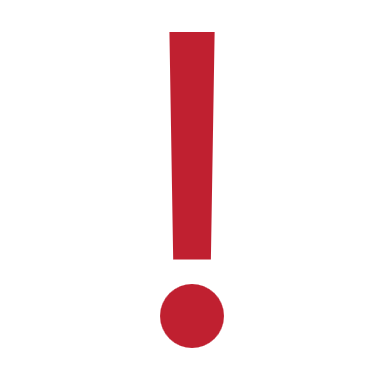 2024 yılında ise dönem başından gelenler taşıma katsayısı ile düzeltilecektir. 
En fazla 1 yıl geriye gidilecektir.
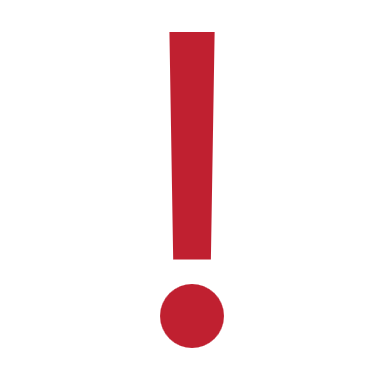 43
VARDIR
Enflasyon Düzeltmesinin Vergiye Etkisi (2023 Düzeltmesi)
Düzeltmenin vergilendirilmediği dönemde;
- Aktif hesaptaki artışlar geliri (vergi matrahını) arttırmaz. İleride maliyet gider amortisman olarak dikkate alınır.

- Pasif kalemlerdeki düzeltmeler geliri (vergi matrahını) azaltmaz. Düzeltme sonucu farklar sermayeye ilave dışında çekilmesi halinde dönem karı ile ilişkilendirilmeksizin vergilendirilir. (340 alınan avanslar, 350 YYİO hakedişleri, sabit kıymet yenileme fonu gibi bazı fonlar hariç) (Taslak Tebliğ)

Özkaynak kalemlerindeki artışlar enflasyon düzeltmesi sonucu oluşan geçmiş yıl zararları ile kapatılabilir, sermayeye ilave edilebilir, bu işlem vergiye tabi değildir.
44
Enflasyon Düzeltmesinin Vergiye Etkisi
VARDIR
HEM DE ÇOK
Düzeltmenin vergilendiği dönemlerde;
- Aktif hesaptaki artışlar geliri (vergi matrahını) arttırır.
İleride maliyet, gider, amortisman olarak dikkate alınır.

- Pasif kalemlerdeki düzeltmeler geliri (vergi matrahını) azaltır. Pasif kalemlerin çekilmesi halinde dönem karı ile ilişkilendirilmeksizin vergilendirilir. (340 alınan avanslar, 350 YYİO hakedişleri, kar yedekleri, sabit kıymet yenileme fonu gibi bazı fonlar hariç) (Taslak Tebliğ)

- Özkaynak kalemlerindeki artışlar enflasyon düzeltmesi sonucu oluşan geçmiş yıl zararları ile kapatılabilir, sermayeye ilave edilebilir, bu işlem vergiye tabi değildir.
45
Amortismanların Düzeltilmesi
Amortismanlar iktisadi kıymetin artışı oranında düzeltilir.
İtfa olmuş ve iz bedel ile takip edilenlerin düzeltilmesi zorunlu değildir. 
Eksik ayrılmış amortisman nedeniyle net değeri kalan kıymetler düzeltilir ve artıştan dolayı ilave amortisman hesaplanmaz. (Taslak Tebliğ)

17 Nolu VUK Sirkülerinde ayrılmayan amortismanlar ayrılmış olarak kabul edilmesi ve aşağıdaki kaydın yapılması öngörülmüştü.*
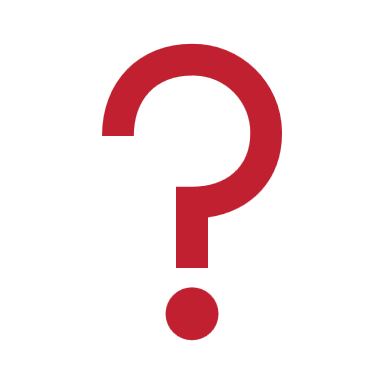 698- Enflasyon Düzeltme Hs
257.xx.xx - Birikmiş Amortisman
*Ancak VUK 298/A ve Taslak Tebliğde buna ilişkin bir hüküm yoktur.
46
Amortismanların Düzeltilmesi
Amortisman süresi devam eden ATİK’lerde eksik amortisman ayrıldı ise ne yapmalıyız?

2021 de alınan 100.000 TL makinanın faydalı ömrü 5 yıldır. Ayrılan amortismanlar aşağıdaki gibidir. 



Makine düzeltme katsayısı 2 ise;
- 40.000 TL mi 2 katsayısı ile düzeltilecektir. 
-Ayrılmayan amortisman için kayıt atıp 60.000 TL mi düzeltilecektir.
-Ayrılmayan 20.000 TL ayrılmış kabul edilecek (kayıt atılmayacak) ve 60.000 TL mi düzeltilecektir.
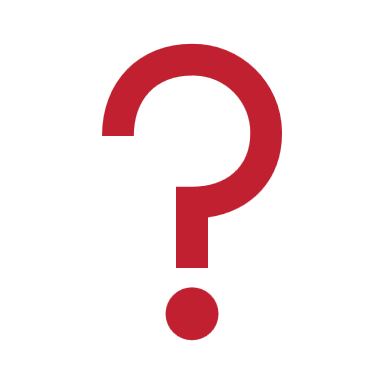 47
Amortismanların Ayrılması
2023 yılı amortismanları düzeltme öncesi tutarlardan ayrılır. (Taslak Tebliğ)
2024 ve enflasyon düzeltmesinin  uygulandığı dönemlerde düzeltilmiş tutarlar üzerinden amortisman ayrılır.
48
Enflasyon Düzeltmesi Hesapları
Enflasyon düzeltmeleri, ilgili kıymetlere ait enflasyon fark hesaplarına ve enflasyon düzeltme hesabına (698-Enflasyon Düzeltme Hesabı) kaydedilir.
153.xx.xx- Ticari Mal Enflasyon Fark Hs
698- Enflasyon Düzeltme Hs
254.xx.xx – Taşıtlar
Enflasyon Fark Hs
698- Enflasyon Düzeltme Hs
698- Enflasyon Düzeltme Hs
257.xx.xx - Birikmiş Amortisman
Sermayedeki artış ve azalışlar 502 ve 503 hesaplara kaydedilir.
49
Enflasyon Düzeltmesi Hesapları
698- Enflasyon Düzeltme Hs
2023’te bakiyesi geçmiş yıl kar zarar hesabına atılır. (570/580) 
Vergi matrahını etkilemez.
xx
xx
xx
xx
xx
2024’te bakiyesi 648/658 hs aracılığı ile dönem kar zararına gidecektir.
Vergi matrahını etkiler.
50
Enflasyon Düzeltmesi Hesapları (YYİO)
YYİO işlerine ait maliyet ve hakedişlerin düzeltme fark hesapları proje bazında
697-YYİO Enflasyon Düzeltme Hesabına aktarılır.
697’nin bakiyesi alacak bakiyesi veriyorsa                  358 YYİO Enf Düz. Hs
                             borç bakiyesi veriyorsa                      178 YYİO Enf Düz. Hs kaydedilir.
İşin bittiği yıl
Proje bazında yapılır
178 YYİO Enf Düz. Hs                    658 Enf. Düz. Zararları
358 YYİO Enf Düz. Hs                    648 Enf. Düz. Karları
Hesabı ile K/Z aktarılır.
2023’teki farklar kapatıldığı dönemin K/Z’yi etkilememesi gerekir
51
Kayıt Zamanı
Kurumlar vergisi (geçici vergi dahil) beyannamesi verilme süresine kadar düzeltme  ve kayıt işlemleri yapılabilir. 2023 yılına ilişkin yapılan enflasyon düzeltmesine ait kayıtlar 2023 yılı yasal defterlerine, 2024 ve izleyen dönemlerde yapılacak enflasyon düzeltmesine ait kayıtlar da ilgili dönem defterlerine yapılmalıdır
2023 düzeltme öncesi ve sonrası bilançolar kurumlar vergisi beyannamesine eklenir. Şartların devam ettiği dönemlerde sadece düzeltilmiş bilanço eklenir.
2024 yılı açılış kayıtları 2023 düzeltilmiş bilançoya göre yapılır. 

Taslak tebliğin yürürlük tarihi yayımı tarihi olarak öngörülmüştür.
52
Karşılıklar, Birleşme Primi
Birleşme primleri düzeltmeye tabi değildir.
       (Taslak Tebliğ,17 Nolu VUK Sirküleri)

Karşılıkların değerlenebilmesi için ait olduğu iktisadi kıymetin parasal olmayan kıymet olması ve VUK hükümlerine göre ayrılmış olması gerekmektedir.
Örn; Şüpheli Alacak Karşılığı alacakların parasal olmasından dolayı düzeltilmez.
53
Kıdem Tazminatı Karşılığı
Önceki uygulamada ve hala yürürlükte olan 17 Nolu Sirkülere göre kıdem tazminatı karşılıkları düzeltmeye tabi tutulması öngörülmüştü.
Son yayınlanan taslak tebliğde ise ‘…enflasyon düzeltmesinde de kıdem tazminatı karşılığı veya garanti gider karşılığı dikkate alınmayacaktır’ denilmiştir. Net ifade olmadığını düşünüyoruz.
Bu karşılıkların VUK bilançosunda geçmiş yıl karlarına aktarılması durumunda düzeltmeye tabi tutularak matrah azaltıcı etki yaratması sağlanabilecektir.
54
ZARARLARIN MAHSUBU, KKEG,İNDİRİM, İSTİSNALAR
2023 ve öncesi mali zararlar mukayyet değerleri ile dikkate alınır. 

2024 ve enflasyon düzeltmesi uygulanan sonraki yıllarda geçmiş yıl zararları düzeltilmiş değerleri ile dikkate alınır.

2024 hesap dönemi başından itibaren gerçekleşen KKEG ve indirim ve istisnalar düzeltmeye tabi tutarları ile dikkate alınacaktır.
55
BİNEK TAŞIT KKEG
2024 yılında ve Enflasyon Düzeltmesi yapılan ilerleyen yıllarda KKEG ler için; binek otomobilin Gelir Vergisi Kanununa göre belirlenen amortismana esas bedelin üzerinde kalan maliyet kısmına tekabül eden düzeltilmiş tutar üzerinden 2024 te ayrılacak amortisman tutarı kanunen kabul edilmeyen gider olarak dikkate alınacaktır. 
Ayrıca 2024 yılı bilançosunda düzeltilmiş amortismanlar içerisinde (257 hesap) daha önceki yıllarda ayrılmış ve kanunen kabul edilmeyen gider olarak dikkate alınan amortisman tutarları da bulunacağından 2024 yılı bilançosunun düzeltmesi neticesinde birikmiş amortismanlar hesabında oluşan enflasyon düzeltmesi farklarının söz konusu tutarlara isabet eden kısmının da kanunen kabul edilmeyen gider olarak beyannamede dikkate alınması gerekecektir.
56
2023 Düzeltme Sonrası Geçmiş Yıl Kar/Zararları
Düzeltme sonucu oluşan Geçmiş yıl K/Z,  hesabının alt kırılımında izlenmeye devam edecek ve ileriki dönemlerde enflasyon düzeltmesine tabi tutulacaktır.
2023 hesap dönemine ait geçmiş yıl karının sermayeye ilavesi mümkündür. Kar dağıtımı sayılmaz. 
Düzeltme öncesi zarar var, düzeltme sonrası kara geçiyoruz. Bu kar başka hesaba aktarılır veya işletmeden çekilirse bu işlemlerin yapıldığı dönemlerin kazancıyla ilişkilendirilmeksizin vergiye tabi olacak. 

Enflasyon düzeltmesi öncesine ait geçmiş yıl ve/veya carî dönem (2023) ticari karının, 1/1/2024 tarihinden sonra kar dağıtımına konu edilmesi durumunda, dağıtılan tutar gelir ve kurumlar vergisine tabi tutulmayacak, elde edenlerin hukuki statüsüne göre kar payı stopajına tabi tutulacaktır.
57
Geçmiş Yıl Kar/Zararları
İşletmenin düzeltme sonrası geçmiş yıl karı artarsa ne olacak?

Tebliğ taslağında bu konu açıklanmıyor. 

Örneğin, düzeltme öncesi cari dönem ve geçmiş yıl karları toplamı 4.000.000 TL olsun, düzeltme sonrası geçmiş yıl karları 5.000.000 TL’ye yükselsin. 5.000.000 TL dağıtıldığında tamamı mı, 1.000.000 TL’si mi vergiye tabi olacak?
Düzeltme öncesi 2023 yılı karı veya geçmiş yıllar karlarının dağıtılmasının işletmeden çekiş kabul edilerek vergilendirilmesi düşünülemez.
Örneğe göre sadece 1.000.000 TL’ni sinin vergilendirilmesinin mümkün olduğunu düşünüyoruz.
58
31.12.2023 (Düz. Önce)
31.12.2023 (Düz. Sonrası)
Satıcılar        7.400
Kasa            50
Satıcılar      7.400
Kasa              50
Sermaye         50
Stoklar    1000
Sermaye            50
Stoklar       1500
Ser. Ol. Fark    450
0
D.baş       2000
D K/Z                100
Dbaş          3000
B. Amort  -500
Geçmiş Yıl Zarar -5000
B. Amort    -750
Geçmiş Yıl Zarar -4.100
-3.650
2.550
2.550
3.800
3.800
1.250 artış var. 
2024 ve takip eden yıllarda gider maliyet olarak matrah azaltıcı unsurdur.
Özsermayedeki artışlar düzeltme sonrası oluşan geçmiş yıl zararları ile kapatılabilir.
59
31.12.2024 (Düz. Önce)
31.12.2024 (Düz. Önce)
Stoklar  5000
Satıcılar   4.500
Alıcılar  5000
Satıcılar    900
Dbaş     3000
Stoklar  1000
Sermaye     100
Sermaye 4700
B. Amort   -3000
D K/Z          400
D K/Z        400
5.000
6.000
5.000
6.000
Karımız 2.200 TL zarara dönmüştür..
31.12.2024 (Düz. Sonra)
31.12.2024 (Düz. Sonra)
Karımız 1.940,00 arttı.
Stoklar  7000
Satıcılar   4.500
Alıcılar  5000
Satıcılar      900
Sermaye     100
Dbaş     3000
Sermaye  4700
Stoklar 1200
Ser. Ol. Fark       60
Ser. Ol. Fark      2800
B. Amort   -3000
D K/Z       2.340
D K/Z       -2200
7.000
7.000
6.200
6.200
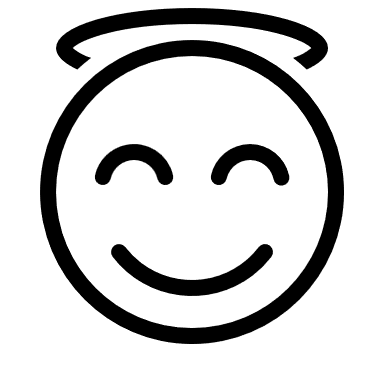 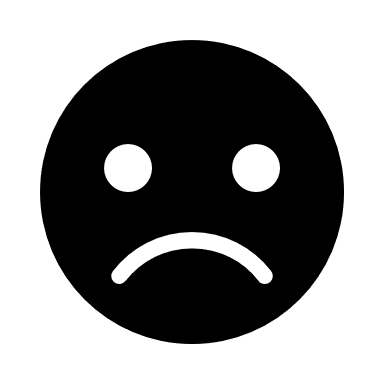 Özsermayesi zayıf
Özsermayesi güçlü
60
AMORTİSMANA TABİ OLMAYAN KIYMETLERİN SATIŞI
Taslak Tebliğde;
«… 2023 hesap dönemi sonuna ait bilançoda yer alan parasal olmayan kıymetlerden amortismana tabi olmayan kıymetlerin, düzeltilmiş değerlerinin altında bir bedelle satılması halinde, düzeltme sonrası değerle, düzeltme öncesi değer arasındaki farka isabet eden zarar, gelir veya kurumlar vergisi matrahının tespitinde dikkate alınmayacaktır.»  denilmektedir.

Amortismana tabi olmayan kıymetlerin düzeltilmiş değerlerinin altında satışında ortaya çıkan zararın dikkate alınmayacağı, KKEG olacağı yasal dayanağı VUK Geçici 25 olup VUK 298/A ve Geçici 33’te bu hüküm yok.
Kanunilik İlkesi
Kıyas
Yasağı
61
31.12.2023 tarihinde VUK 298/Ç uygulanabilir mi?
31.12.2023 tarihinde 298/Ç kapsamında değerleme yapılabilir mi?

VUK’un mükerrer 298-Ç/11 maddesi gereğince enflasyon düzeltmesine ilişkin şartların oluştuğu dönemlerde sürekli yeniden değerleme yapılamıyor.

Geçici 33 de enflasyon düzeltmesi yapılmayacağı belirtilen dönemlerin(2021,2022 ve 2023/01-09) sürekli yeniden değerleme açısından enflasyon düzeltmesi şartlarının gerçekleşmediği dönem olarak değerlendirileceği belirtildi.  Dolayısıyla madde lafzına göre, 2021 ve 2022 yılları ile 2023 yılı geçici vergi dönemlerinde sürekli yeniden değerleme yapılabilecekken, 2023 yılı sonunda yapılamayacak gibi bir anlam çıkıyor.

Ancak bu durum tartışmalı olup 2023 son dönemde(3 aylık) yeniden değerleme kaynaklı amortisman hak kaybına neden olabilir.
62
YAPMAZSAK NE OLUR?
Muhasebe Uygulama Genel Tebliğlerine uymamaktan özel usulsüzlük cezası kesilecektir. (2023 yılında 26 bin TL)

İnceleme nedeni sayılabilir. Matrah eksik hesaplanması durumunda eksik ödenen vergiler ziyaı cezalı tarhiyat yapılır.

Firmamızın lehine olabilecek vergi avantajlarından faydalanmamış oluruz.
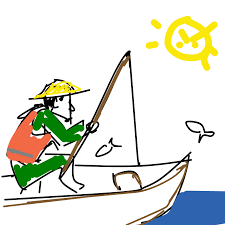 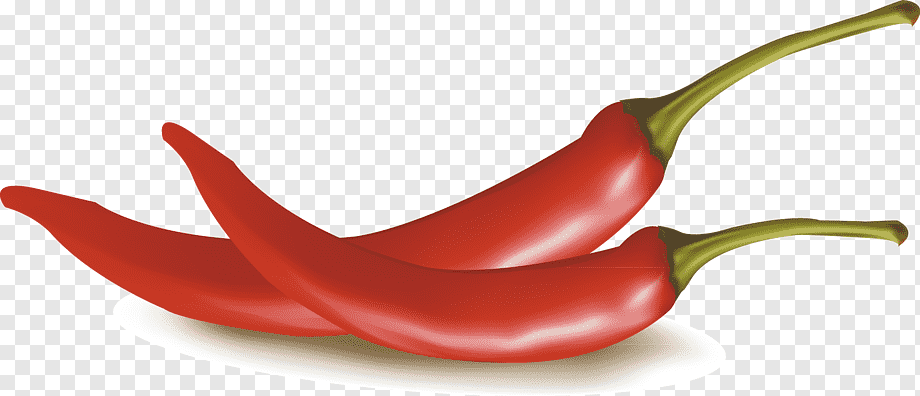 PKF İZMİR
Sun Bağımsız Denetim YMM A.Ş.
TEŞEKKÜRLER
Fatih Salih ÖZPERÇİN
 Hürriyet Bulvarı Musullugil İşhanı No:5-1 Kat:6 Daire: 601-602-603 Çankaya - İzmir +90 532 355 62 16 +90 232 445 60 40
www.pkfizmir.com